Dietary Supplements in Diabetes MellitusM. AbbasinazariProfessor of Clinical Pharmacy
Content
History 
Definition
Supplementary in DM
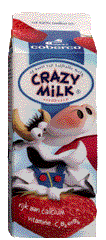 Dietary SupplementsFoods or Drugs?
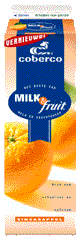 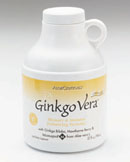 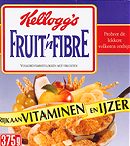 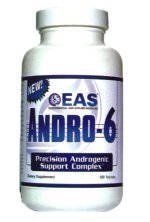 3
Terminology
Nutraceuticals
Nutrient rich products with limited health claims
Functional Foods
Any modified food or ingredient that may provide a benefit beyond the traditional nutrients it contains
Phytochemicals
Such foods that are derived from naturally occurring ingredients
4
Dietary Supplements
Alternative therapies and natural remedies  
Dietary supplements = 6.5 billion / Prescription Drug sales = 85 billion
Increased consumer dissatisfaction with conventional health care
½ of US population use Dietary Supplements
5
History of Dietary Supplements
1938 Act established standards of identity for vitamins and minerals
Proxmire Amendments extended FDA jurisdiction to advertising of Vits and mins
Prohibited FDA from setting max limits on potency
Forbade FDA from classifying supplements as drugs
6
History of Dietary Supplements
1994 President Clinton signed Dietary Supplement, Health and Education Act (DSHEA) into law
7
DSHEA
Created Office of Dietary Supplements within National Institute of Health  (NIH)
Permits statements of nutritional support including structure and function claims
After passage of DSHEA, sales increased to 13 billion per year.
8
تاریخچه در ایران
همزمان با شروع فعاليت واحدهاي توليدي فرآورده هاي گياهي، گروه کارشناسی فراورده های گیاهی از سال ۱۳۶۰  در معاونت غذا و داروي وزارت بهداشت، درمان و آموزش پزشكي بصورت رسمي نظارت بر فراورده های گیاهی را آغاز نمود.
 در سال ۱۳۷۶ ، اداره داروهای گیاهی در چارت سازمانی معاونت غذا و دارو به عنوان یکی از ادارات تابعه اداره کل نظارت بر امور دارو و مواد مخدر به رسميت شناخته شد
با افزايش تنوع فرآورده‌هاي طبيعي، براي تمركز بيشتر بر روي اين فرآورده‌ها در دي‌ماه ۱۳۸۵، اداره داروهای گیاهی به اداره داروهاي طبيعي تغيير نام يافت.
با عنایت به ماده ۳۴ قانون برنامه پنجم توسعه و ابلاغ سند توسعه طب سنتی ایرانی – اسلامی و توسعه روزافزون این فراورده ها در خرداد ماه ۱۳۹۲ اداره کل نظارت و ارزیابی داروهای طبیعی و سنتی تشکیل و در مهرماه همان سال با ادغام فراورده های مکمل ”اداره کل فراورده های طبیعی، سنتی و مکمل“ تشکیل گردید.
What is a Dietary Supplement?
Definition:  (Sec 3.)
A product  intended to supplement the diet that bears or contains one or more of the following dietary ingredients
Vitamins
Minerals
Herbs or other botanicals
Amino acids
Concentrate, metabolite, constituent, extract or combination of above listed ingredients
10
Dietary Supplements

These products are taken by mouth.

These products are found in many forms to include: 
Tablets
Capsules
Softgels
Gelcaps
Liquids
Powders 
Bars
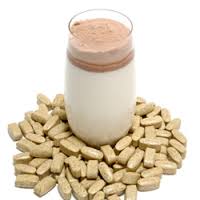 Dietary Supplements
Distinguished from Drugs:
Drug = article intended to diagnose, cure, mitigate, treat, or prevent disease
Both intended to affect structure and function of body
Drug must undergo FDA approval after clinical studies to determine effectiveness and safety
12
Labeling of Dietary Supplements
DSHEA authorized to provide accurate information to consumers
Label must include:
Name of each ingredient
Quantity of each ingredient
Total weight of all ingredient if a blend
Identity of part of plant derived from
Term “Dietary Supplement”
Must contain nutritional labeling information also
Calories, fat, sodium
13
Efficacy & Safety
Evaluation efficacy & Safety
Case control study
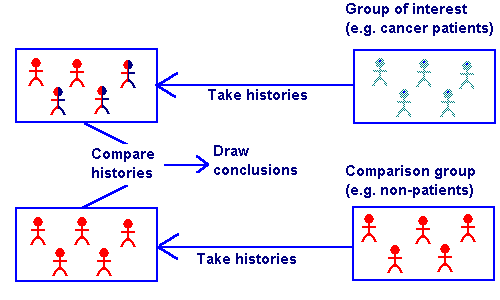 Cohort Study
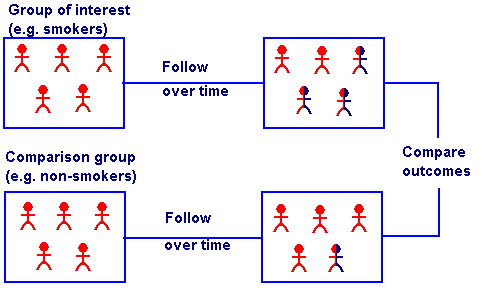 Randomized Clinical Trial
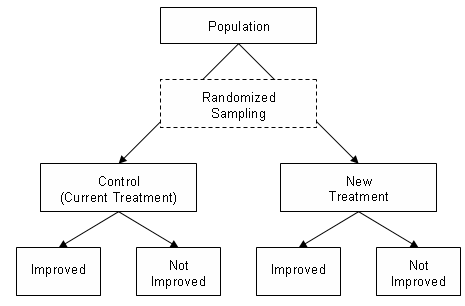 Level of evidence for treatment
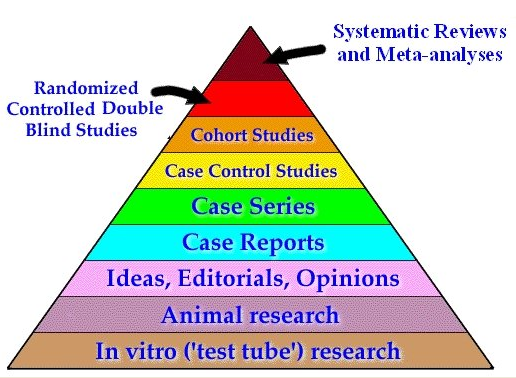 A



B


C


D
According to the ADA, the primary approach to controlling
 DM involves diet and lifestyle modification combined
 with pharmacologic intervention.

The ADA purports that herbal and dietary supplements lack 
Evidence to substantiate use in DM. Despite this, the use of
natural products and dietary supplements to help control
 DM has become increasingly popular.
 
In US 29,000 nutritional supplements are available to
consumers, accounting for approximately US$12 billion in
 annual spending in the US.
Nicotinamide
Fenugreek
Cinnamon
Ginseng
Chromium
Bitter Melon
Vitamin D3
Nicotinamide
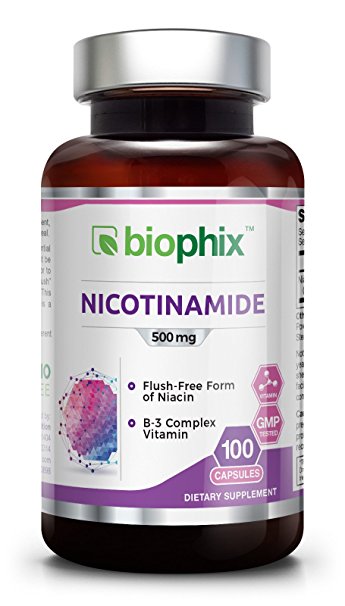 Nicotinamide
Nicotinamide (also referred to as niacin, vitamin B3, and nicotinic amide) is a water-soluble
 vitamin B derivative that may bolster the release
 of C-peptide and insulin.

These factors may help reserve residual beta-cell
 function in patients with newly diagnosed type 1 diabetes.
Although it is most frequently used in high doses
 for treating hyperlipidemia studies suggest that
 prolonged use may prevent the onset of DM.
New Zealand study in school children aged 5 to 7.9 years
Duration :about 7 years
16.07 vs 7.14 per 100000 personper year in two groups

Adverse Drug Reactions
Fenungreek
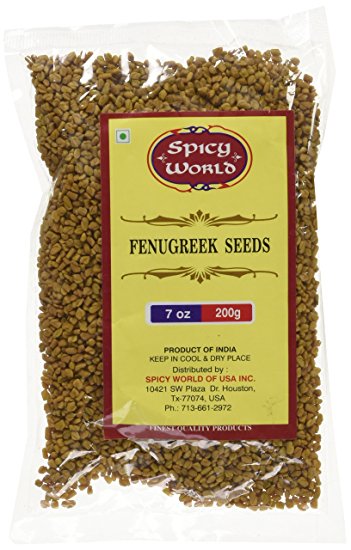 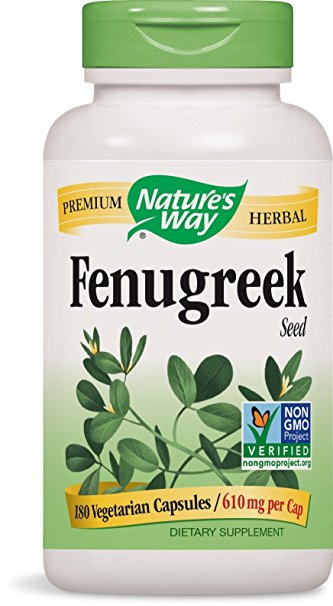 It is a widely used herb in many countries including
 India, China, Egypt, and the Middle East.

 Although commonly used in cooking, it is often
 used in patients with DM, especially for those
 with limited health-care access.
In animal studies, fenugreek has shown a potential reduction in glucose absorption in the GI tract, as well as slower digestion of  carbohydrates via enzymes
 
High content of dietary fiber and pectin in fenugreek which are responsible for slowing the GI transit.

 Fenugreek seeds also contain free amino acids, which
 have the potential to stimulate insulin release in the
 presence of elevated glucose concentrations
Evidence
Studies indicate reduction in HbA1C levels as well as postprandial glucose and fasting glucose

 Inconclusive evidence of recommended doses
ADRs
Dyspepsia, mild abdominal distension, stomach discomfort, and nausea

 Increased risk of bleeding with concomitant
    antiplatelet and anticoagulant agents

Potentially oxytocic
Cinnamon
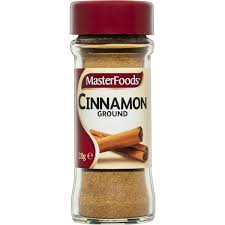 Cinnamon is a widely used spice that is hypothesized to improve glucose control by phosphorylating insulin receptor tyrosine kinase which increases insulin sensitivity.

 In addition, cinnamon extracts have been implicated in the production of transcription factors that modify insulin resistance through
possible modulation of GLUT4 transporters involved with mobilizing glucose into the cell
A 2013 meta-analysis reviewed 10 randomized control trials
a total of 543 participants. 
The results revealed that cinnamon, compared to control, resulted in statistically significant reductions in FPG, LDL and total cholesterol
The analysis failed to determine a statistically significant difference in HbA1C
Reductions in FPG (24.59 mg/dL) are less than those achieved by metformin monotherapy (58
    mg/dL) and somewhat more than the newer
    agents, such as sitagliptin (16 to 21 mg/dL).
There were many inconsistencies betweenstudies in the analysis
Dose: 6 to 120 mg/d
Kind of cinnamon: 
  Cinnamon cassia, the most commonly used and
inexpensive formulation of cinnamon& coumarin
   Cinnamon zeylanicum has far less coumarin and is thought to be more effective in diabetes
Summary
The effects of cinnamon on the reduction in glucose levels are documented but lack reproducible data to encourage widespread use.
 
Larger, long-term trials with consistencies in product formulation, potency, and subject baseline characteristics are warranted before any recommendations can be made
Ginseng
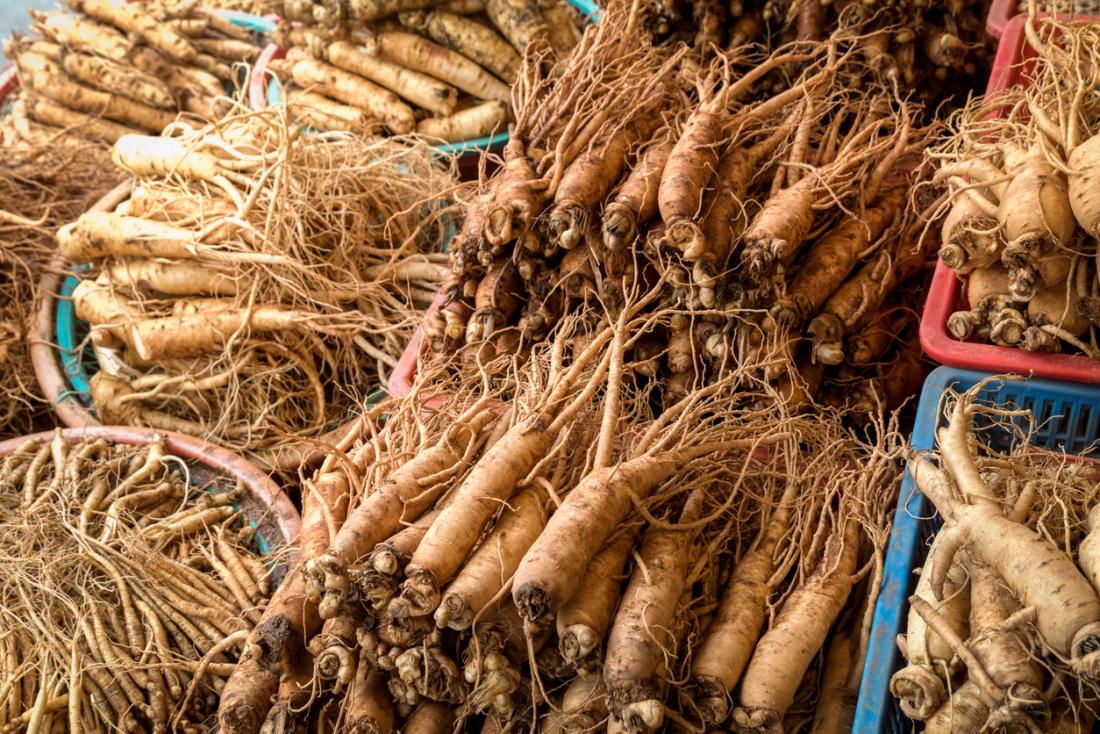 Mechanism
The roots of North American and Eastern Asian ginseng (common forms of ginseng) have long been used in diabetes.

Active constituents of ginseng roots include ginsenosides and possibly polysaccharides, which are thought to reduce PPG



Reduce postprandial glucose levels by either tissue insulin sensitization and/or direct stimulation of insulin release
Evidence
Most regarding American instead of Asian
Results in reduction of fasting blood glucose 
Long-term evidence with substantial study size lacking
 Optimal daily dosing unknown
ADRs
GI: Dyspepsia, constipation
 Hot flashes
 Insomnia
 Decreases effectiveness of warfarin
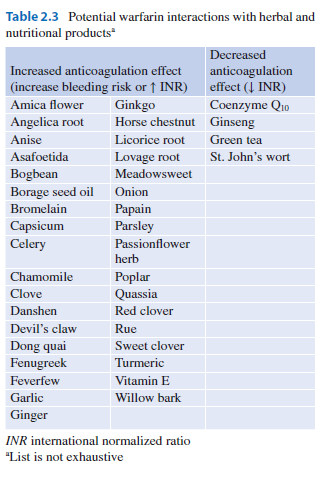 Chromium
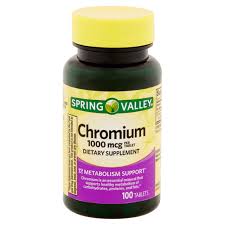 Chromium is a trace element obtained in the diet through foods such as fish, clams, meat,
    whole-grain cereals, and nuts.
 On average, Americans obtain between 25
     and 33 mg of dietary chromium a day, well 
     below the recommended daily allowance
     of 50 to 200 mg
Benefit in DM
Prolongs action of the insulin receptor; allows
 longer stimulation of the insulin receptor and 
 up regulation of insulin receptor
Evidence
Mixed results due to poor study designs and low sample sizes
A 2004 review of 21 studies demonstrated no significant differences in placebo versus chromium supplementation in
    terms of reducing HbA1C, FPG, or OGTT.
    A major contributing factor was that many of these
    studies were poorly designed; 1/3 of the available data
    were open-label trials subject to participant bias. Sample
    sizes were small, with under 30 participants in most studies,
    and were short term in nature; the longest trial duration  
    was 10 months.
ADRs
Isolated reports of kidney and liver function
impairment
Bitter Melon (Momordica charantia)
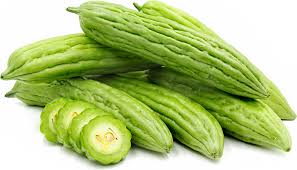 It is consumed as a vegetable in countries such
   as India and Asia.
 The fruit and seeds are the parts thought to 
   help diabetes control
Theoretical mechanisms include insulin-like
 properties, glucose uptake, decreased hepatic
 gluconeogenesis, increased peripheral glucose
 oxidation, and inhibition of enzymes involved
  in glucose production
RCT was conducted in 40 adults with newly diagnosed or poorly controlled type 2 diabetes.
Patients were instructed to take two capsules  of the bitter melon product after meals TDS for 3 months. 
In both the bitter melon and placebo groups, A1C increased from a mean baseline of ~ 8%, although the increase was less pronounced in the bitter melon group (0.28 vs. 0.5% increase for bitter melon vs. placebo, respectively; P = 0.4825).
 Fasting glucose declined from 151.2 to 143.8 mg/dl in the bitter melon group, but the decrease was not significant
Vitamin D
Several studies have suggested an association 
between suboptimal blood levels of vitamin D
 and an increased risk of DM.

Seasonal variations in glycemic control in  patients with type 2 DM have been reported
 with worse glycemic control in the winter when vitamin D deficiency is most prevalent.
Mechanism
There are several postulations of the mechanism of altered
 glycemic control and vitamin D.
 Since vitamin D has immunomodulatory effects, the
 autoimmune pathogenesis of type 1  and the chronic
 inflammation implicated in insulin-resistant type 2 may be
 influenced by low vitamin D levels.
 Vitamin D plays a role in stimulating insulin release by
 pancreatic beta cells. Individuals with vitamin D
deficiency may also have elevated PTH levels, which can
 also impair insulin release
Evidence
Mitri et al 
A systemic review of 8 observational cohort studies
and 11 RCT including 238,423 participants showed that type 2 decreased by 13% in individuals who took > 500 IU/d of vitamin D versus  individuals who took <200 IU/d.

When comparing patients with the highest vitamin D status
(>25 ng/mL) to patients with lower vitamin D (<14 ng/mL),
those with higher levels had a 43% lower risk of type 2 diabetes (95% CI: 24-57)
Evidence
George et al 
included 15 trials 
This review found no significant improvement in HbA1C, insulin resistance, or FPG in all patients with vitamin D supplementation compared to placebo. 
However in patients with IGT , there was a small but
    significant decrease in FPG and a slight improvement in
     insulin resistance.
These results suggest a modest effect of decreased 
    fasting glucose and improved insulin resistance
     in patients with type 2 DM
ADRs
No documented adverse effects found in trials
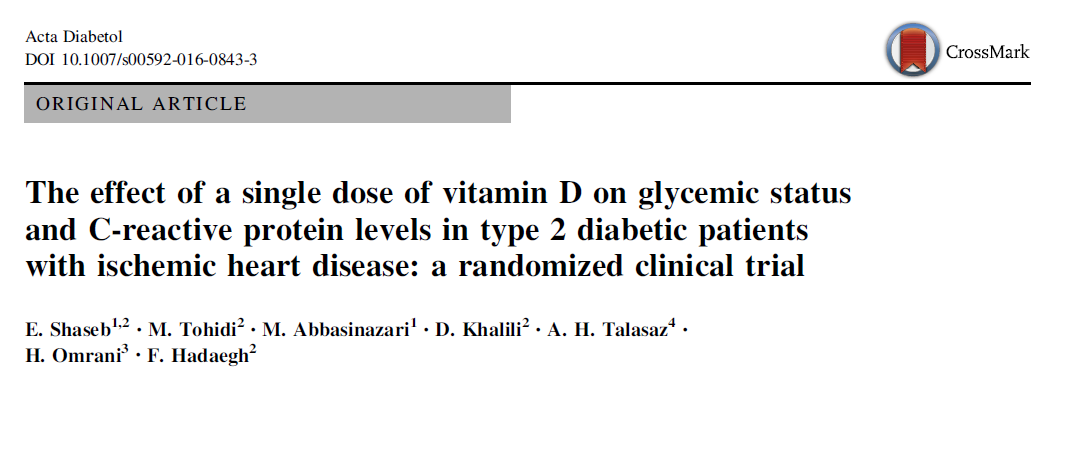 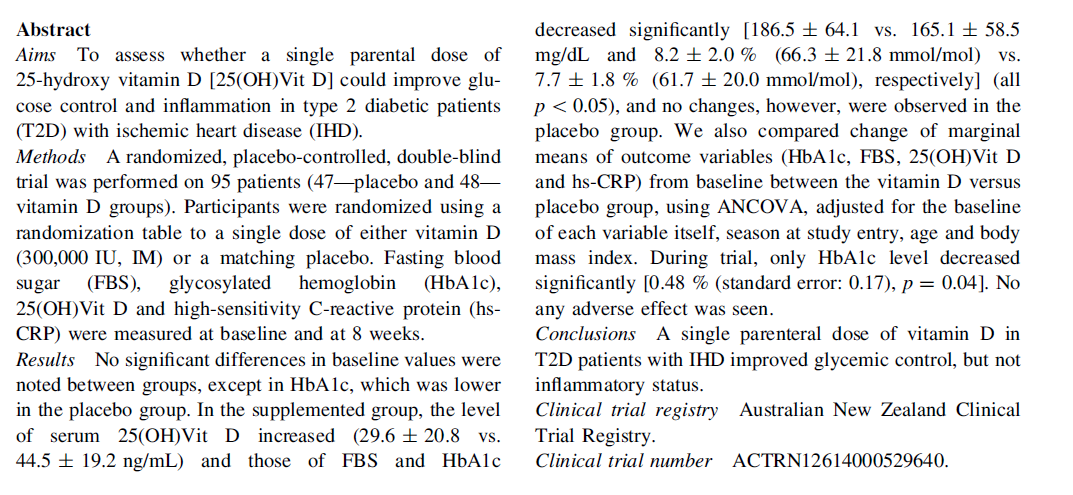 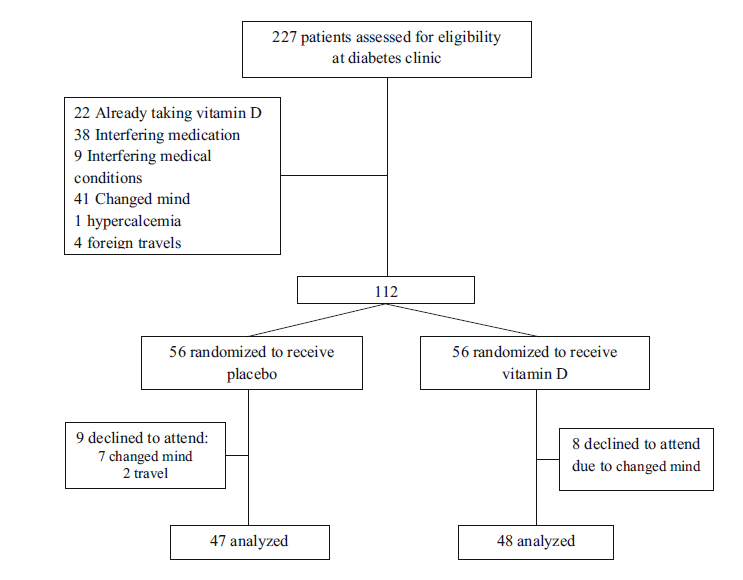 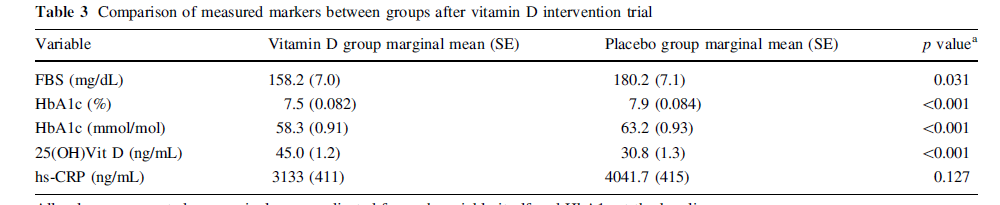 THE END